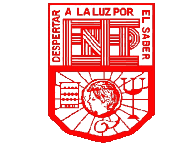 Escuela Normal de Educación Preescolar
Licenciatura en Educación Preescolar 
Ciclo escolar 2022 – 2023
English Level: A.2.2
Subject: English 
Teacher: Mayela Alejandra del Carmen Gaona García 
Learning Evidence Book Unit 8
Students:
Alcala Ramírez Gabriela Haydee  #1
Peña Farias Ana Paola #20
“PROJECT: RAITING MY CITY”
Saltillo, Coahuila de Zaragoza.                                                      
      May 2023.
VIDEO
https://youtu.be/yxqdoTcSSfA
ESCUELA NORMAL DE EDUCACION PREESCOLARENGLISH LEVEL A2.2 LEARNING EVIDENCE BOOK UNIT 8TEACHER: MAYELA ALEJANDRA DEL CARMEN GAONA GARCIA
TITLE OF THE PROJECT: “RATING MY CITY”
Aim: Give students practice the content of unit 8Preparation:
Student will work in pairs.
Students will talk about 2 problems in their city. 
Students will talk about the possible solutions to the problems.
Students practice the content of unit 8 
Content to practice:
Vocabulary: Compound nouns
Grammar: Quantity expressions (too many, too much, some, few, little, enough, not enough) Quantity expressions to compare ( more, fewer, less) Use of modals to give suggestions (should and need)• Students will follow the steps described in this rubric, in order to elaborate their conversation.• Students will record their conversation practice in video with audio.• Students will insert the video or the link of the video and the conversation script in this file. (Or find an alternative way to upload the video in order it is checked by theteacher)• Materials: The video with your conversation practice.
-Hey Gaby! How are u?
-Hey Pao! Everything its ok. Except because there is too much traffic at 6 pm.
-Ohhh yes, In the north of Saltillo There aren´t enough traffic signs.
-I think to solve the traffic, you should need more traffic police or put more alternate routes for heavy loads.
-but let's talk about the installation of kindergartens, they is some dangerous because they have too many steps
-A good plan there are a few ramps to go up and down 
-I think we need more ramps with railings
-We also need to extend the guard of the teachers.